Электромагнитные волны
Электромагнитная волна (Электромагнитное излучение)– распространяющееся в пространстве электромагнитное поле (колебания векторов Е и В).



Электромагнитное поле – это особая форма материи, совокупность электрических и магнитных полей.
В1
В1
В
В
Е1
Е1
Е
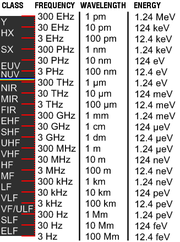 Электромагнитное излучение способно распространяться в вакууме (пространстве, свободном от вещества), но в ряде случаев достаточно хорошо распространяется и в пространстве, заполненном веществом (несколько изменяя при этом свое поведение).
Классификация диапазонов спектра электромагнитного излучения по-английски. Колонки: 1 (черная) — аббревиатуры обозначения диапазонов, 2 — частота, 3 — длина волны, 4 — энергия фотона.
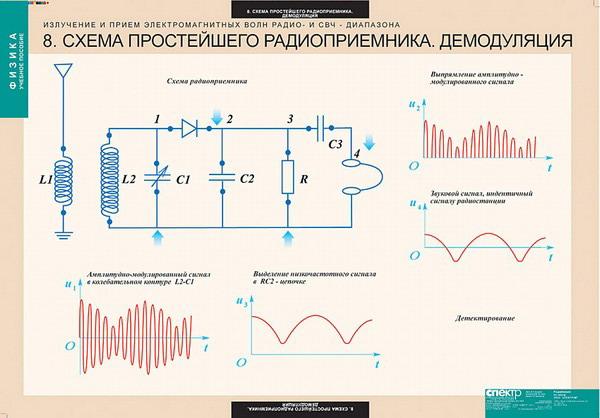 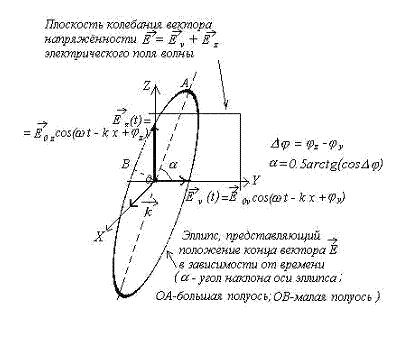 Электромагнитное излучение принято делить по частотным диапазонам (см. таблицу).
Радиоволны
Радиоволны возникают при протекании по проводникам переменного тока соответствующей частоты. И наоборот, проходящая в пространстве электромагнитная волна возбуждает в проводнике соответствующий ей переменный ток.
Естественным источником волн этого диапазона являются грозы.
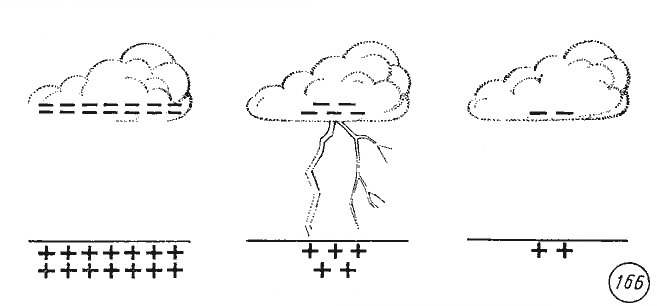 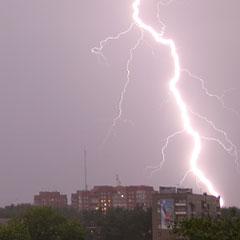 Инфракрасное излучение (Тепловое)
Видимое излучение (Оптическое)
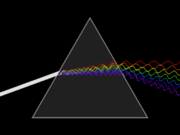 Ультрафиолетовое излучение
Видимое, инфракрасное и ультрафиолетовое излучение составляет так называемую оптическую область спектра в широком смысле этого слова. Выделение такой области обусловлено не только близостью соответствующих участков спектра, но и сходством приборов, применяющихся для её исследования и разработанных исторически главным образом при изучении видимого света (линзы и зеркала для фокусирования излучения, призмы, дифракционные решётки, интерференционные приборы для исследования спектрального состава излучения и пр.).
Жёсткое излучение
В области рентгеновского и гамма-излучения на первый план выступают квантовые свойства излучения. Рентгеновское излучение возникает при торможении быстрых заряженных частиц (электронов, протонов и пр.), а также в результате процессов, происходящих внутри электронных оболочек атомов. Гамма-излучение появляется в результате процессов, происходящих внутри атомных ядер, а также в результате превращения элементарных частиц. Оно появляется и при торможении быстрых заряженных частиц.
Метод зон Френеля.
Для объяснения прямолинейности распространения света, в рамках волновой теории, Френель разбил волновую поверхность на кольцевые зоны.
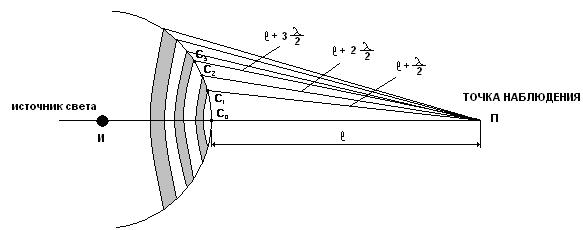 При таком разбиении прямолинейность распространения света определяется выбором точки С0, являющейся центром колец разбиения. То есть, чтобы доказать прямолинейность распространения света между точками И и П Френель выбрал точку , лежащую на прямой между ними. Естественно у него получилась прямолинейность.
Электромагнитные волны возникают всегда, когда в пространстве есть изменяющееся электрическое поле. Такое изменяющееся электрическое поле вызвано, чаще всего, перемещением заряженных частиц, и как частный случай такого перемещения, переменным электрическим током.
Предельная максимальность скорости света вытекает из математического свойства циклоиды, частным случаем которой является окружность. Так как циклоида является кривой наибыстрейшего спуска, иначе говоря, допустим, скатываясь по снежной горке, профиль которой выполнен в виде циклоиды (в нашем случае окружности, бионы ведь по определению покоятся, v=0), мы окажемся у основания горки быстрее, чем в случае любой другой её формы.
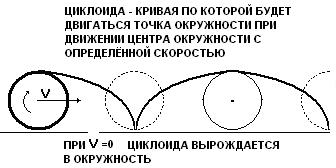 Свойства электромагнитной волны.
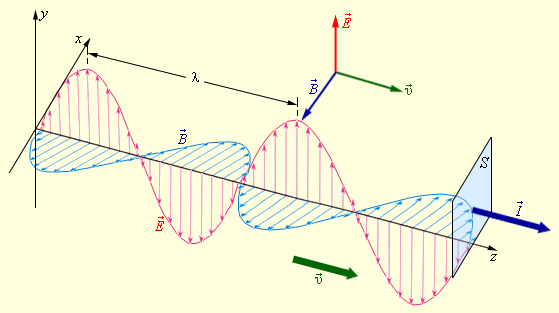 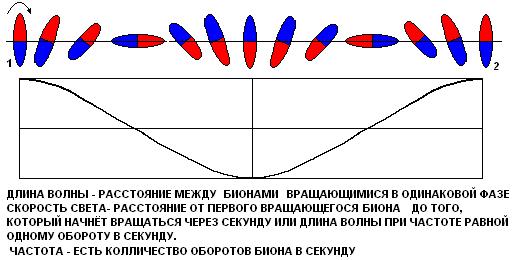 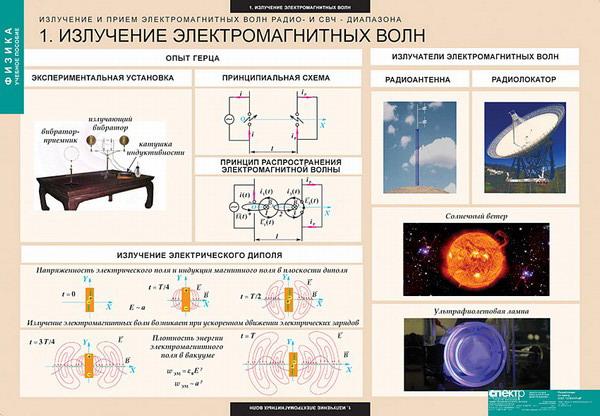